>>Slide 1
National Association of Statewide Independent Living Councils (NASILC) 
in collaboration with 
the IL-NET National Training and Technical Assistance Center for Independent Living
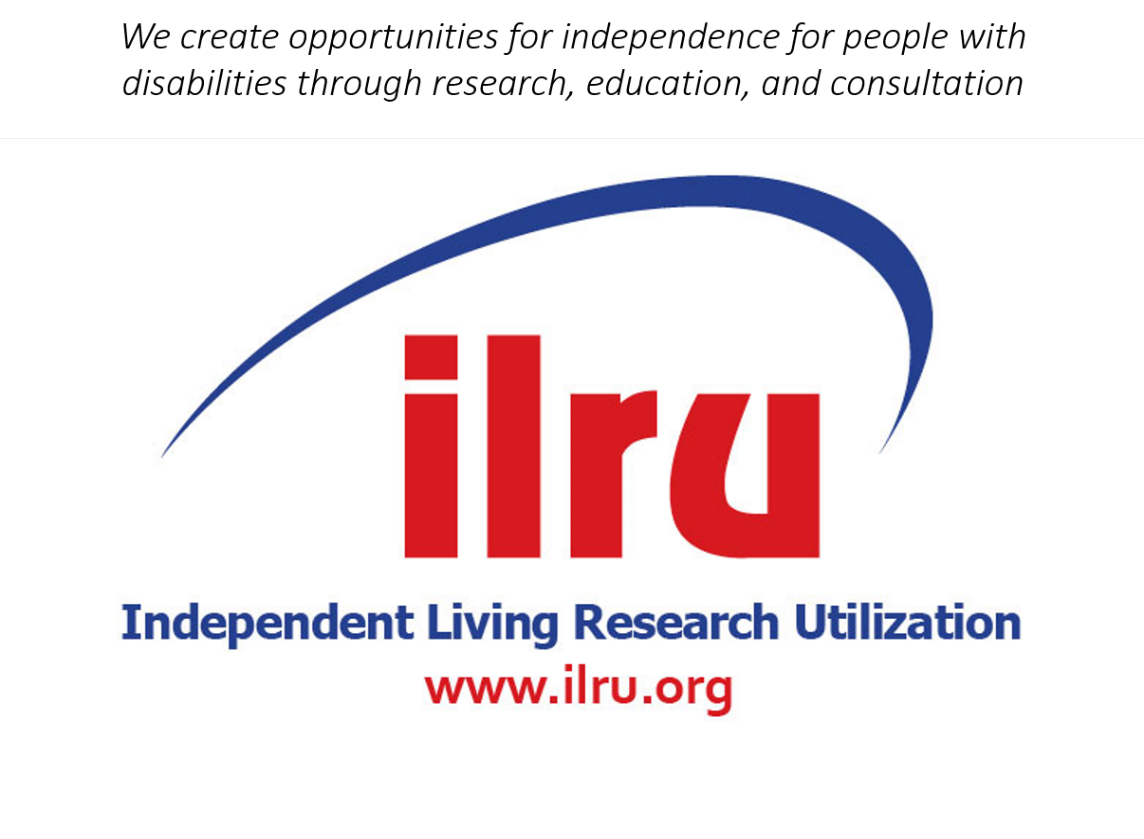 1
ILRU T&TA Center
>> Slide 2SILC Roles & Responsibilities within the IL NetworkPresenters:FranSha’ Anderson Kathy CooperAmber O’HaverAugust 25, 2021
2
>> Slide 3What You Will Learn
The regulatory requirements regarding SILC duties and responsibilities.
Strategies for aligning activities with authorities.
Identifying strategies for SILCs in performing their duties and authorities in an equity-based framework.

The panelists will be sharing their own experiences and what they know from other states related to these issues and practices.
3
>>Slide 4   Duties of the SILC – IL Regulation 1329.15
(a) The duties of the SILC are those set forth in section 705(c), (d), and (e) of the Act.
The SILC shall develop the SPIL in accordance with
guidelines developed by the Administrator;
(2) The SILC shall monitor, review and evaluate the implementation of the SPIL on a regular basis as determined by the SILC and set forth in the SPIL;
4
>>Slide 5Duties of the SILC, cont’d.
(3) The SILC shall meet regularly, and ensure that such meetings are open to the public and sufficient advance notice of such meetings is provided;
(4) The SILC shall submit to the Administrator such periodic reports as the Administrator may reasonably request, and keep such records, and afford such access to such records, as the Administrator finds necessary to verify the information in such reports; and
(5) The SILC shall, as appropriate, coordinate activities with other entities in the State that provide services similar to or complementary to independent living services, such as entities that facilitate the provision of or provide long-term community-based services and supports.
5
>>Slide 6Duties of the SILC, cont’d. 2
(b) In carrying out the duties under this section, the SILC may provide contact information for the nearest appropriate CIL. Sharing of such information shall not constitute the direct provision of independent living services as defined in section 705(c)(3) of the Act.
6
>>Slide 7Resource Plan
(c) The SILC, in conjunction with the DSE, shall prepare a plan for the provision of resources, including staff and personnel that are necessary and sufficient to carry out the functions of the SILC.
7
>>Slide 8SILC Use of Resources
5) The SILC is responsible for the proper expenditure of funds and use of resources that it receives under the resource plan.
8
>> Slide 9How does SPIL development happen between the SILC and CILs in your state? What does this process look like and in what ways has this been successful or challenging in your state?How has your SILC determined it will monitor, review and evaluate SPIL implementation? How has the SILC determined it would like the CILs and/or DSE to play a role in this process? What successes or challenges have you experienced with fulfilling this SILC duty and why?
9
>>Slide 10Questions & Answers
10
>>Slide 11Authorities of the SILC – IL Regs 1329.16
The SILC may conduct the following discretionary activities, as authorized and described in the approved State Plan:

(1) Work with Centers for Independent Living to coordinate services with public and private entities to improve services provided to individuals with disabilities;
11
>> Slide 12What are some activities your SILC is conducting, per the allowable Authorities for the SILC? How have these activities empowered people with disabilities and furthered Independent Living in your state?
12
>>Slide 13 Authorities of the SILC, cont’d.
(2) Conduct resource development activities to support the activities described in the approved SPIL and/or to support the provision of independent living services by Centers for Independent Living; and
13
>> Slide 14What ways is your SILC conducting Resource Development to support activities identified in your SPIL? For the IL Network?
14
>>Slide 15 Authorities of the SILC, cont’d. 2
(3) Perform such other functions, consistent with the purpose of this part and comparable to other functions described in section 705(c) of the Act, as the Council determines to be appropriate and authorized in the approved SPIL.
(b) In undertaking the foregoing duties and authorities, the SILC shall:
(1) Coordinate with the CILs in order to avoid conflicting or overlapping activities within the CILs' established service areas;
(2) Not engage in activities that constitute the direct provision of IL services to individuals, including the IL core services; and
(3) Comply with Federal prohibitions against lobbying.
15
>> Slide 16What ways is your SILC coordinating with CILs in your state?
16
>>Slide 17Questions & Answers
17
>>Slide 18 How do we make sure SILCs are performing their duties and authorities in an equity-based framework?
Board representation of communities in your state.
Ensuring policies and procedures do NOT cause biased-based barriers.
Prioritizing Black, Indigenous, and People of Color (BIPOC) communities in capacity building and contracts.
18
>> Slide 19What is your SILC doing (internally and externally) to address systemic racism and dismantle oppressive systems in your state? How is your SILC working to hold itself and the CILs within the IL Network accountable to doing this work?
19
>> Slide 20Additional Questions or Concerns for NASILC…
Please feel free to reach out to NASILC at any time with questions, issues and/or concerns you have regarding your SILC. 

Contact the NASILC Chair, Kathy Cooper, at:
kathy.cooper@silck.org
20
>> Slide 21Final Questions and Evaluation Survey
Any final questions?

	Directly following the webinar, you will see a short evaluation survey to complete on your screen. We appreciate your feedback!
https://uthtmc.az1.qualtrics.com/jfe/form/SV_6ygfVC1pyYZNtnU
21
>> Slide 22IL-NET Attribution
The IL-NET is supported by grant numbers 90ILTA0001 and 90ISTA0001 from the U.S. Administration for Community Living, Department of Health and Human Services, Washington, D.C. 20201. Grantees undertaking projects under government sponsorship are encouraged to express freely their findings and conclusions. Points of view or opinions do not, therefore, necessarily represent official Administration for Community Living policy.
22